Piancavallo             16 gennaio 2022
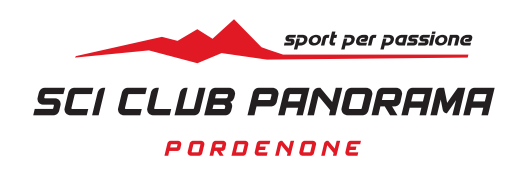 29° TROFEO PANORAMA 
Memorial Luca Rossi
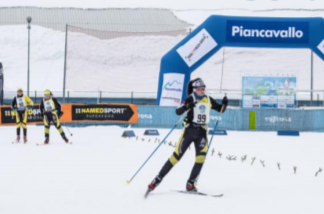 Gara Individuale T.L.
Categorie maschili e femminili
U8 - Baby Sprint
U10 - Baby 
U12 - Cuccioli,
U14 - Ragazzi 
U16 - Allievi 
U18 - Aspiranti
U 20- Juniores 
Seniores
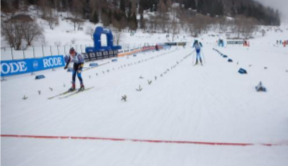 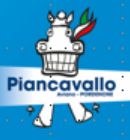 Programma
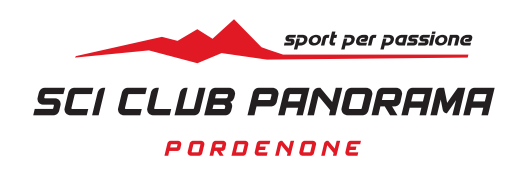 Comitato Organizzatore
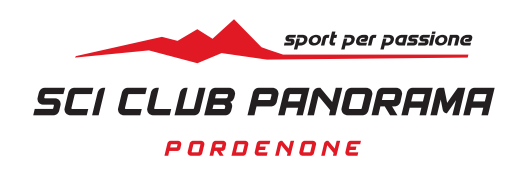 Km. 1 BABY SP. F.-M.  BABY F.KM 1X2 BABY M. - CUCCIOLI FPercorso Giallo
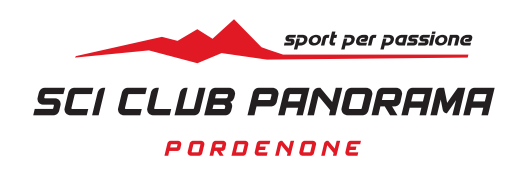 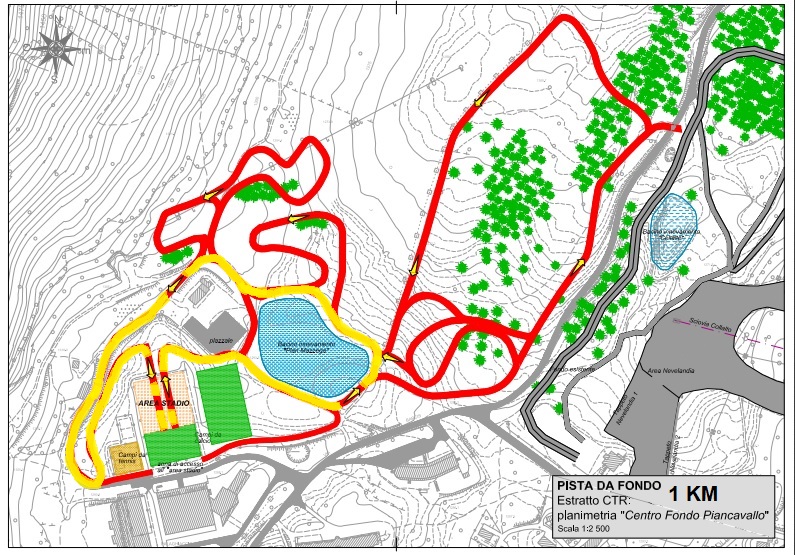 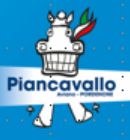 KM 2X2 RAGAZZI F.Percorso Verde
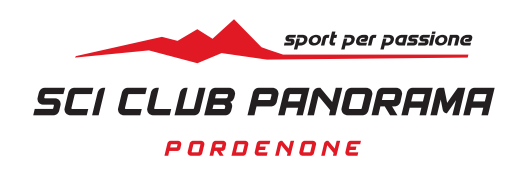 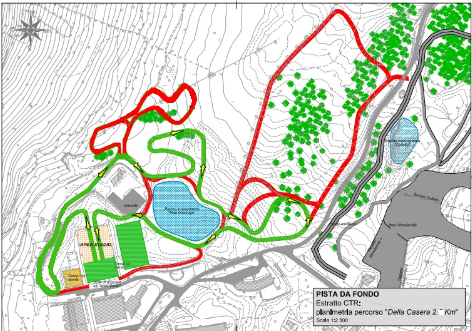 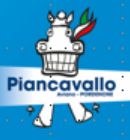 Km. 1,5X2 Cuccioli M.
Percorso Nero
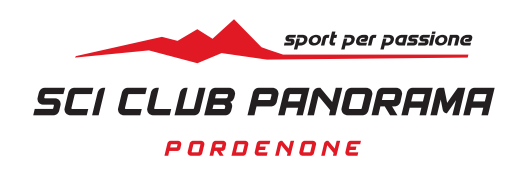 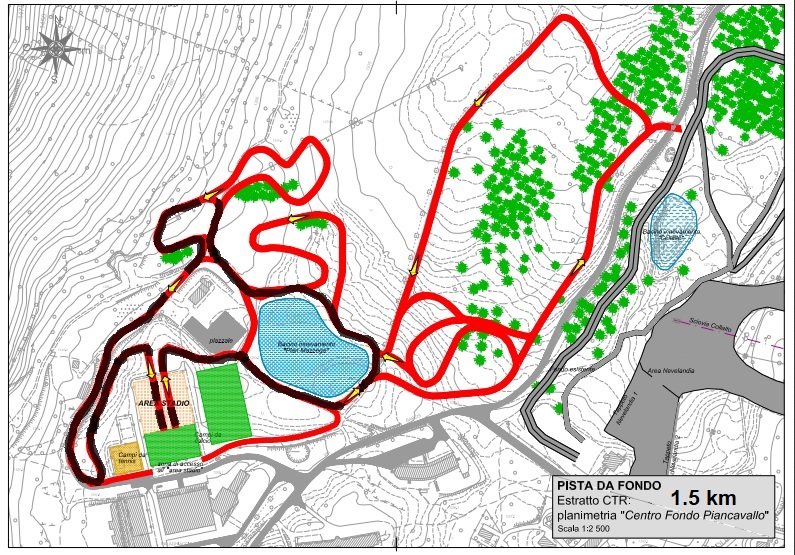 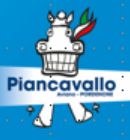 Km. 2,5X2 RAG. M – ALL.-JUN-SEN F
Km 2,5X3 Allievi M. Percorso Celeste
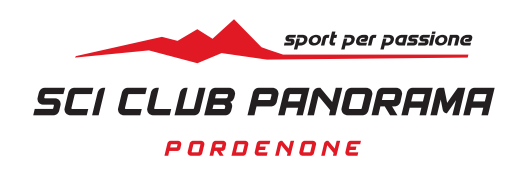 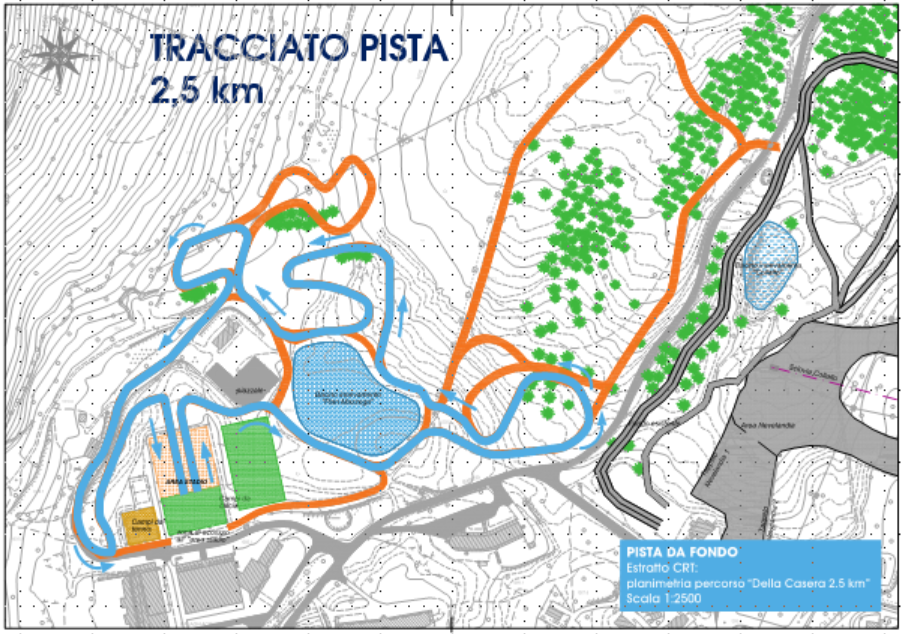 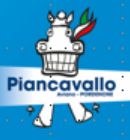 Km. 3,30X3 Giovani M. Percoso blu
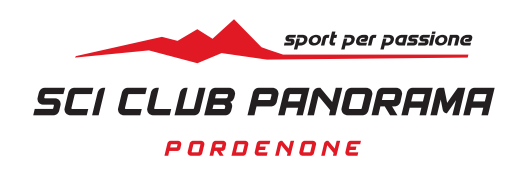 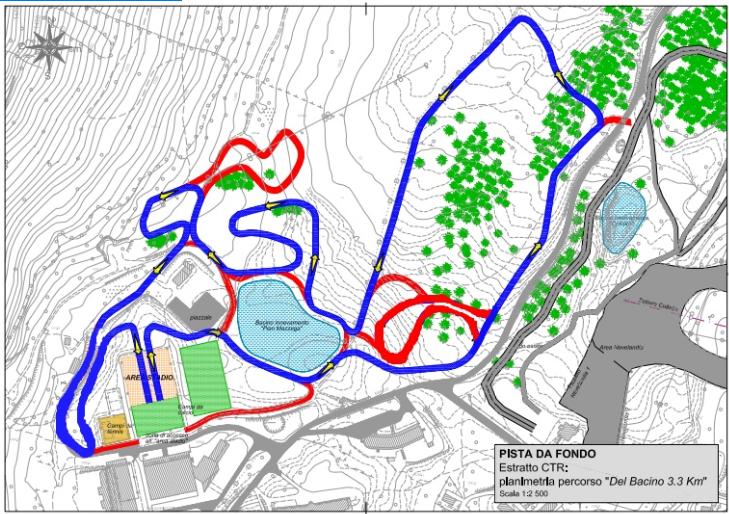 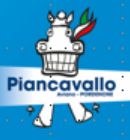 Informazioni Gara
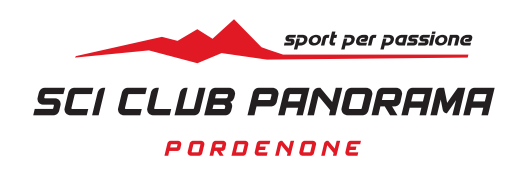 Le iscrizioni vanno effettuate direttamente sul portale F.I.S.I. OnLine, entro le ore 14.00 di SABATO 15 gennaio 2022, vedi 1.8 A.dS.I. 
Riunione Giuria sabato 15 gennaio alle ore 17.00  c/o Infopoint Piancavallo in modalità telematica con collegamento google meet:
      https://meet.google.com/vuy-mnsk-srf
Le premiazioni avranno luogo presso la zona stadio circa mezz’ora dopo il termine delle gare.
Informazioni: WEB: www.sciclubpanorama.it, MAIL: sc.panorama@libero.it, INFO GENERALI: presidente Michele Scaramuzza cell. 338 4361113, Uff Gare Marina 333 2362174
Si ricorda che tutto quello qui non espressamente specificato va integrato con il Regolamento di Gara e Agenda dello sciatore.
ISTRUZIONI IN MATERIA COVID-19
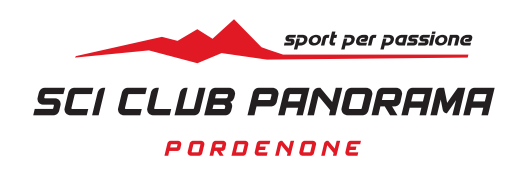 La Gara regionale si svolge secondo le linee guida della FISI in tema Covid-19 sulla base in vigore al momento della gara
La manifestazione si svolge a porte chiuse, quindi l’accesso al campo gara è riservato ai soli atleti, tecnici, delegati, cronometristi, giudici, personale accreditato del comitato organizzatore e personale di soccorso. 
Le società dovranno obbligatoriamente inviare, entro le ore 17.00 di venerdì 14 via mail a sc.panorama@libero.it: 
l’Allegato 2 – nominativi degli atleti, tecnici ed accompagnatori;
il nominativo e il cellulare di un delegato delle società, i delegati riceveranno via WhatsApp tramite il gruppo whatsapp allenatori sci club FVG ” le informazioni sulla gara e sulle premiazioni
I pettorali verranno ritirati esclusivamente dai responsabili delle varie società preventivamente accreditati
ISTRUZIONI IN MATERIA COVID-19
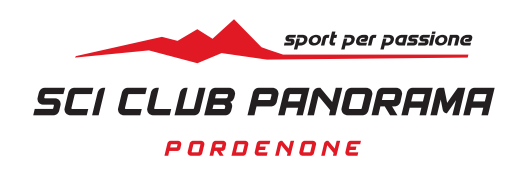 Per il ritiro dei pettorali i responsabili dovranno consegnare il Questionario Salute FISI di tutti i propri atleti iscritti. Il Questionario, nel caso di atleti minorenni, deve essere firmato da un genitore. (Allegato 1). Non verrà consegnato il pettorale degli atleti senza dichiarazione firmata dal genitore. 
percorso dedicato per l’ingresso degli atleti sul campo gara e uscite separate.
Per l’accesso al campo gara, anche per la ricognizione della pista, ogni atleta dovrà indossare il pettorale  e mascherina FFp2 e transitare attraverso il percorso dedicato per la misurazione della temperatura, stessa procedure per i tecnici/delegati con elemento di riconoscimento indossato.
ISTRUZIONI IN MATERIA COVID-19
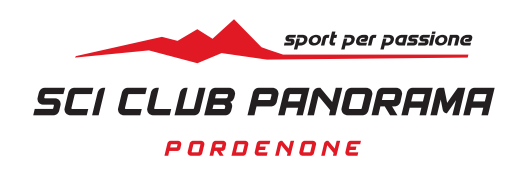 Per accedere all’area di partenza tutti devono indossare la mascherina, un minuto prima della partenza posso abbassare la mascherina, non va gettata a terra pena la squalifica ma custodita a cura del concorrente.
Saranno delimitati i corridoi di partenza per il rispetto del distanziamento dei concorrenti e degli accompagnatori. E’ ammesso al massimo un tecnico per gli atleti per tutta la società.
L’ingresso dell’atleta è permesso 5 minuti prima dell’orario di partenza, mentre il tecnico uscirà dal corridoio dedicato per non incrociare i concorrenti in attesa di partire.
A ogni atleta, all’ingresso nella zona di partenza, verrà consegnata una borsa con il proprio numero di pettorale, dove mettere i propri indumenti (coprituta, giacche ecc). Sacchetti immondizie trasparenti. 
L'atleta all'arrivo prende la borsa con i propri indumenti e si allontana dall'area nel tempo più breve possibile, indossando la mascherina.